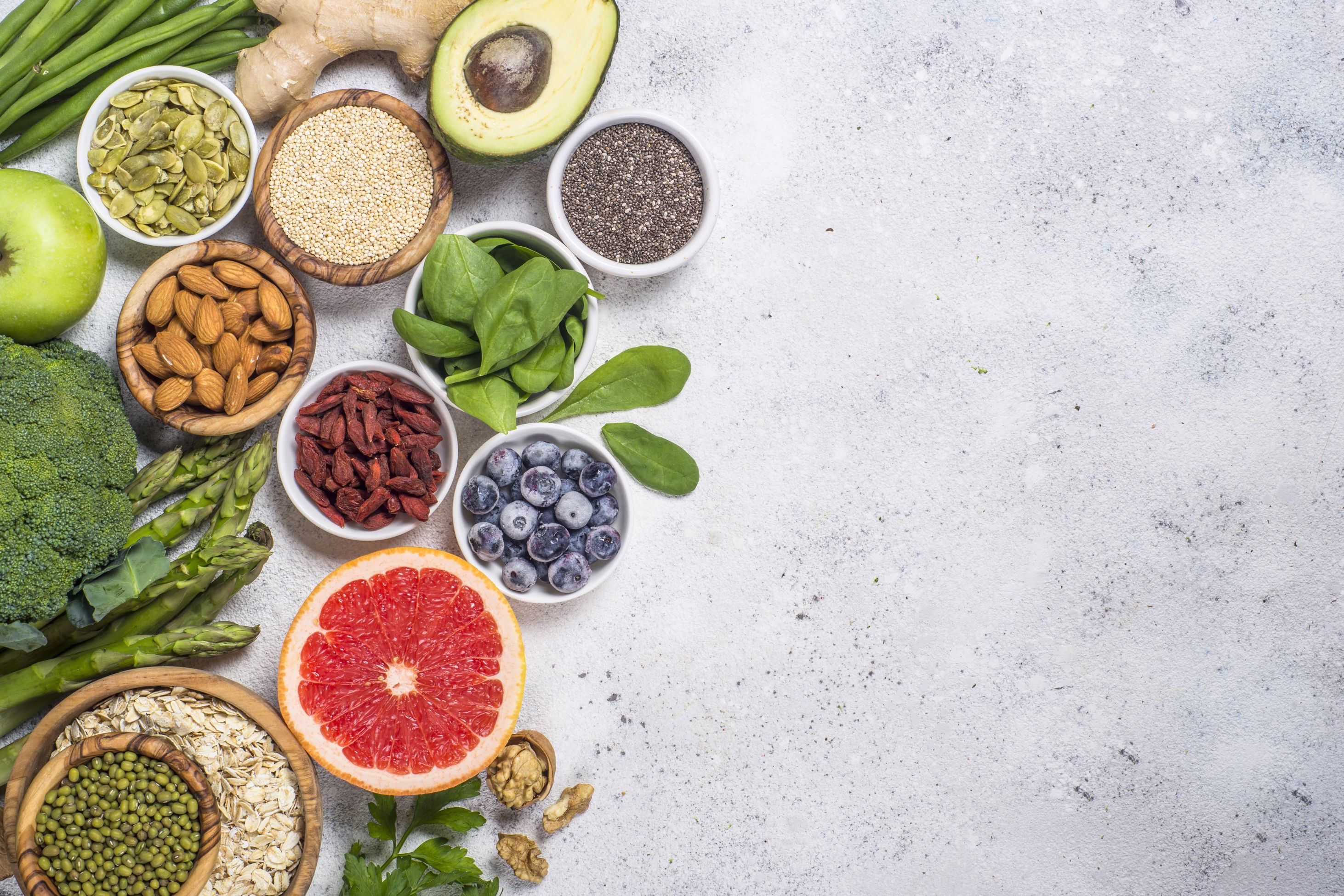 A WEEK OF PLANT-BASED EATING
DESIGNED TO HELP VEGAN AND VEGAN-CURIOUS WOMEN KICKSTART THEIR WEIGHT LOSS
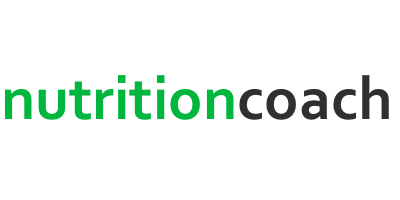